Návrh postupu pro renovaci motocyklu JAWA 250/353-03Vedoucí BP: doc. Ing. Petr Hrubý CSc.
Tesař Tomáš
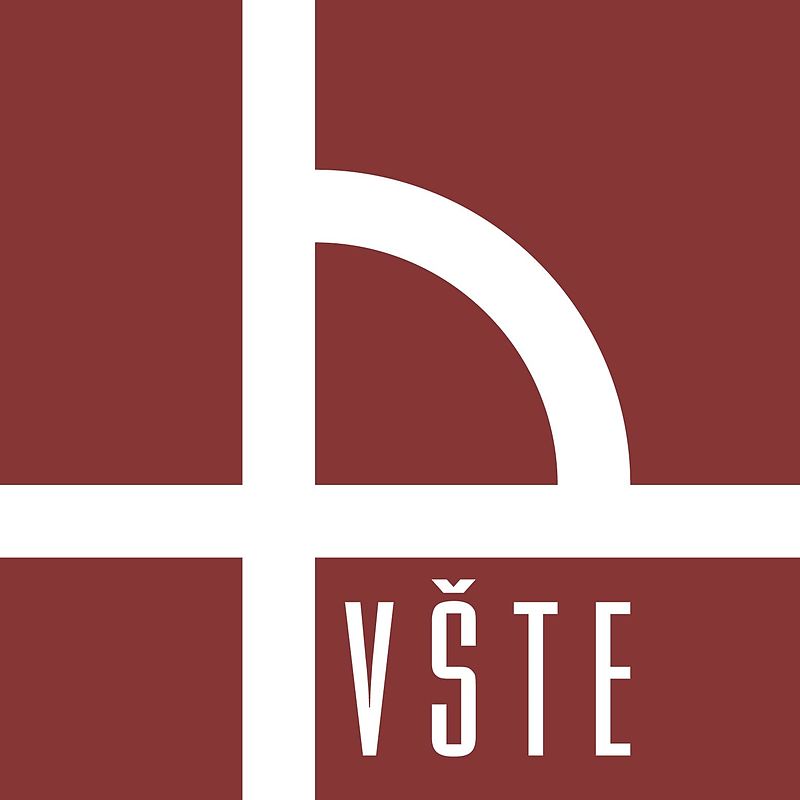 2022/2023
Cíl práce
Cílem práce je návrh a následná renovace motocyklu Jawa 250/353. V práci je okrajově popsána problematika kolem renovace motocyklů a následně popis renovace konkrétního motocyklu Jawa.
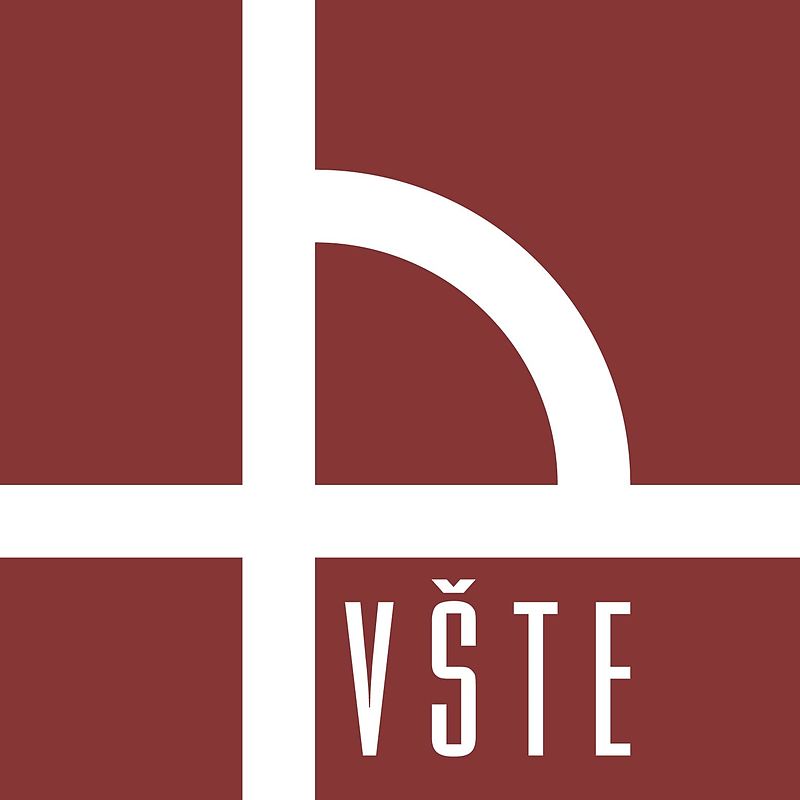 Jawa 250/353-03
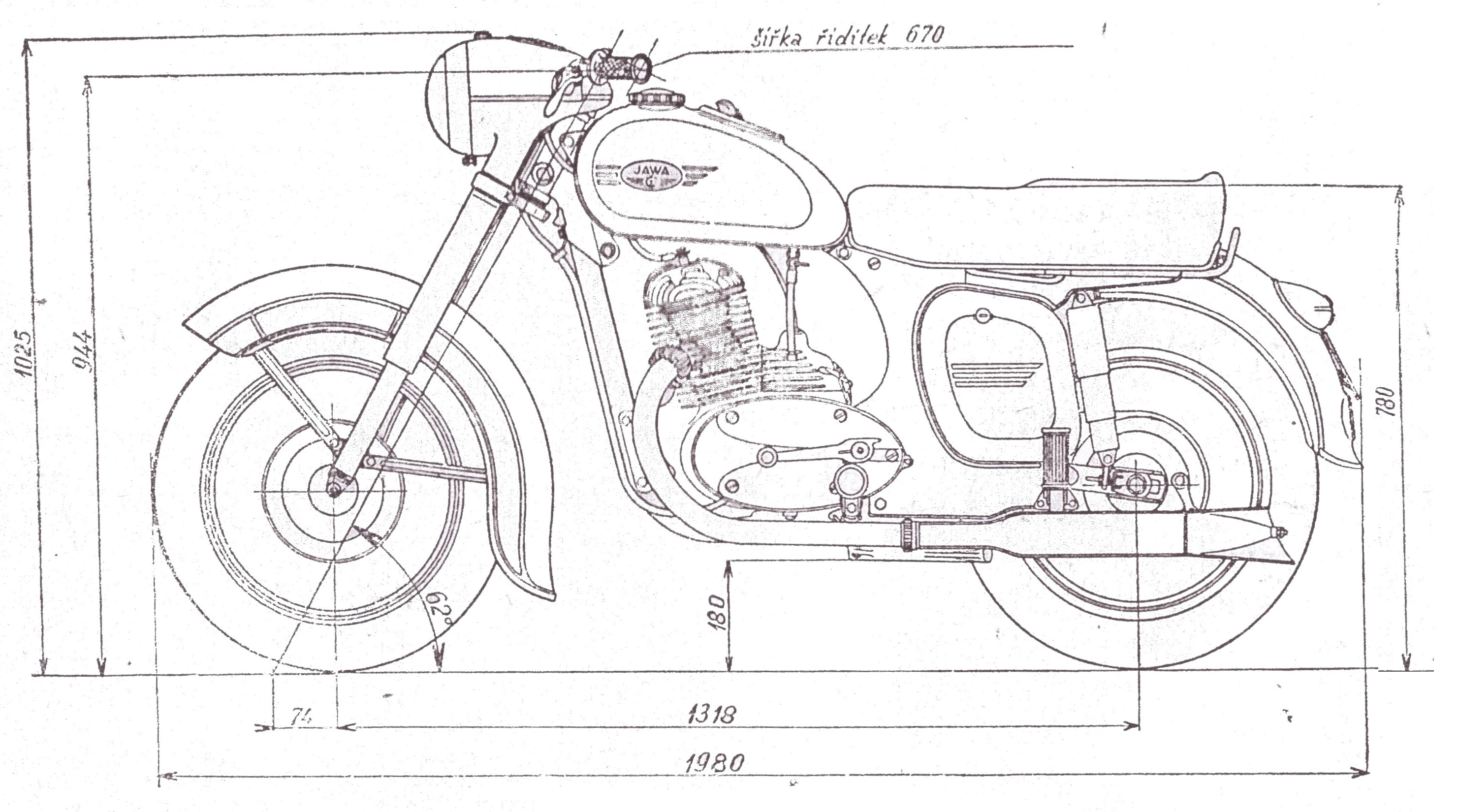 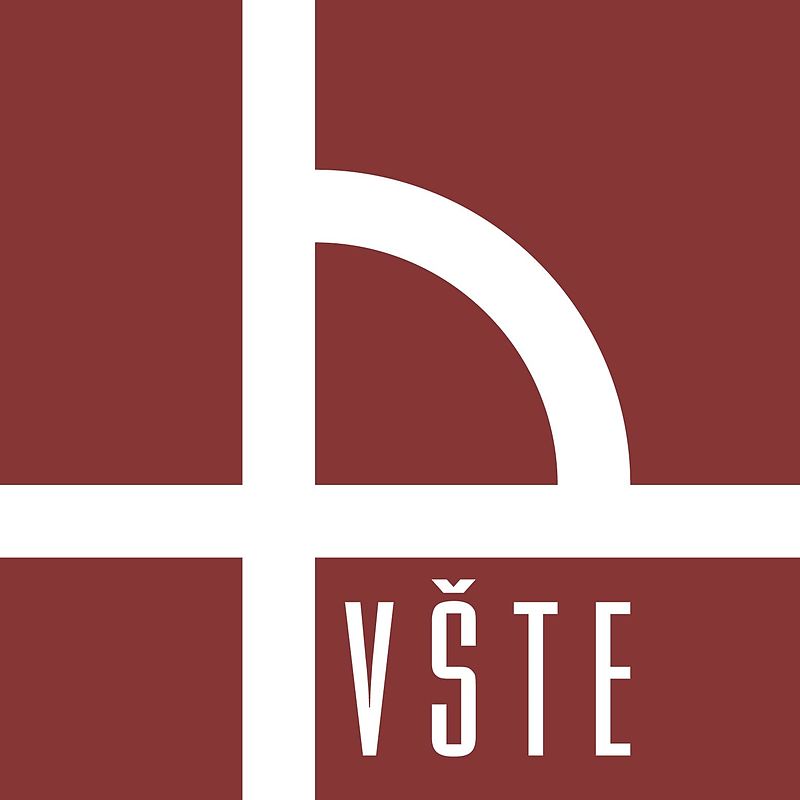 Jawa 250/353-03
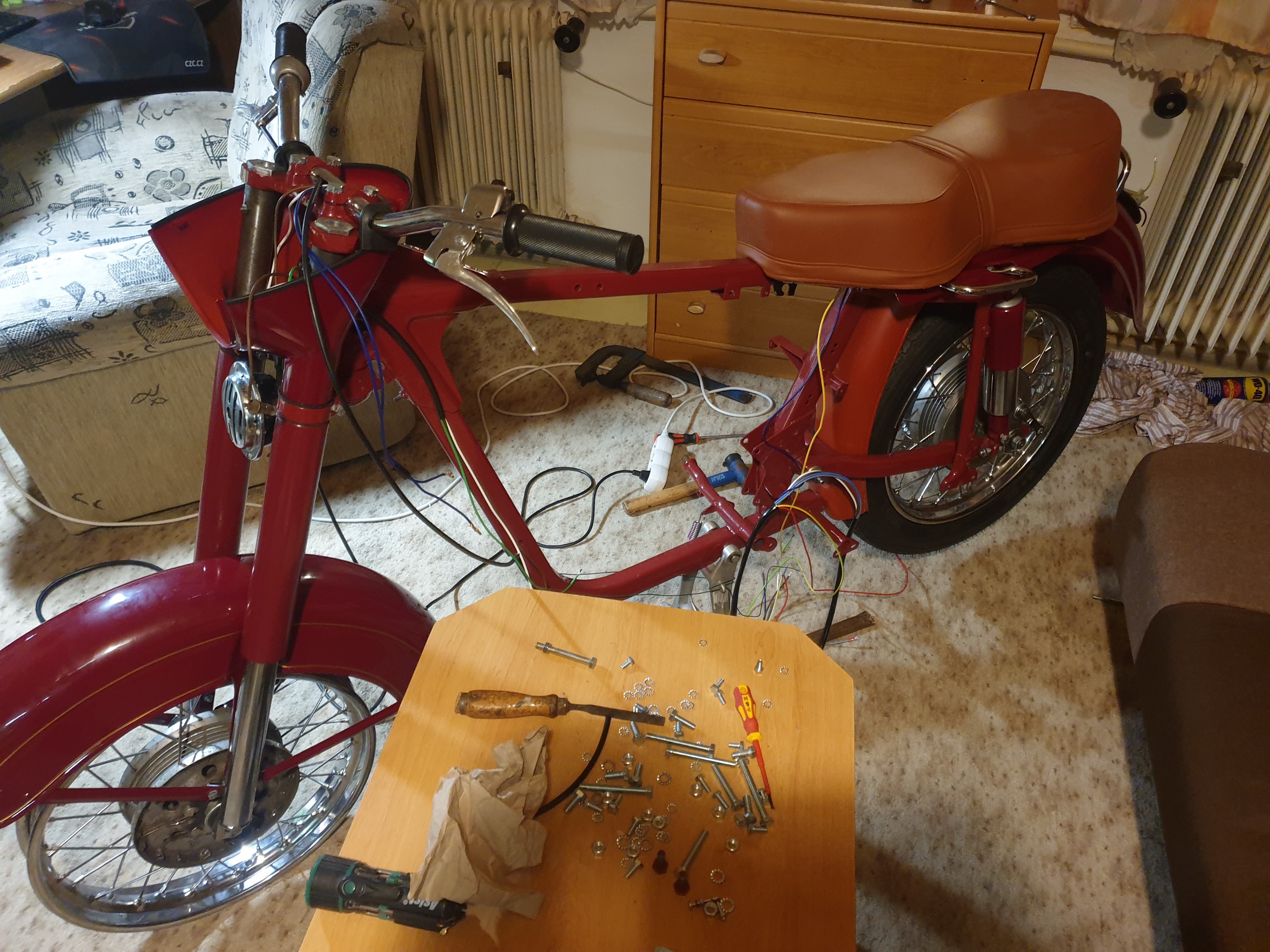 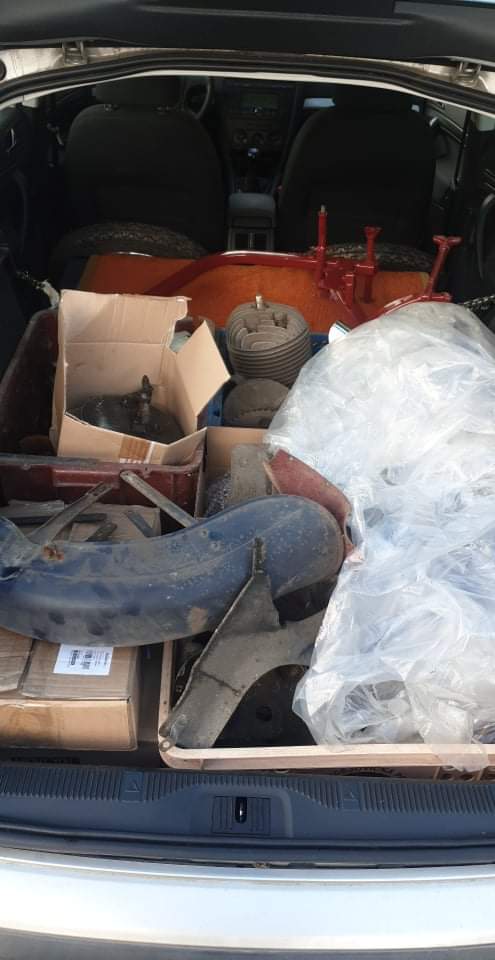 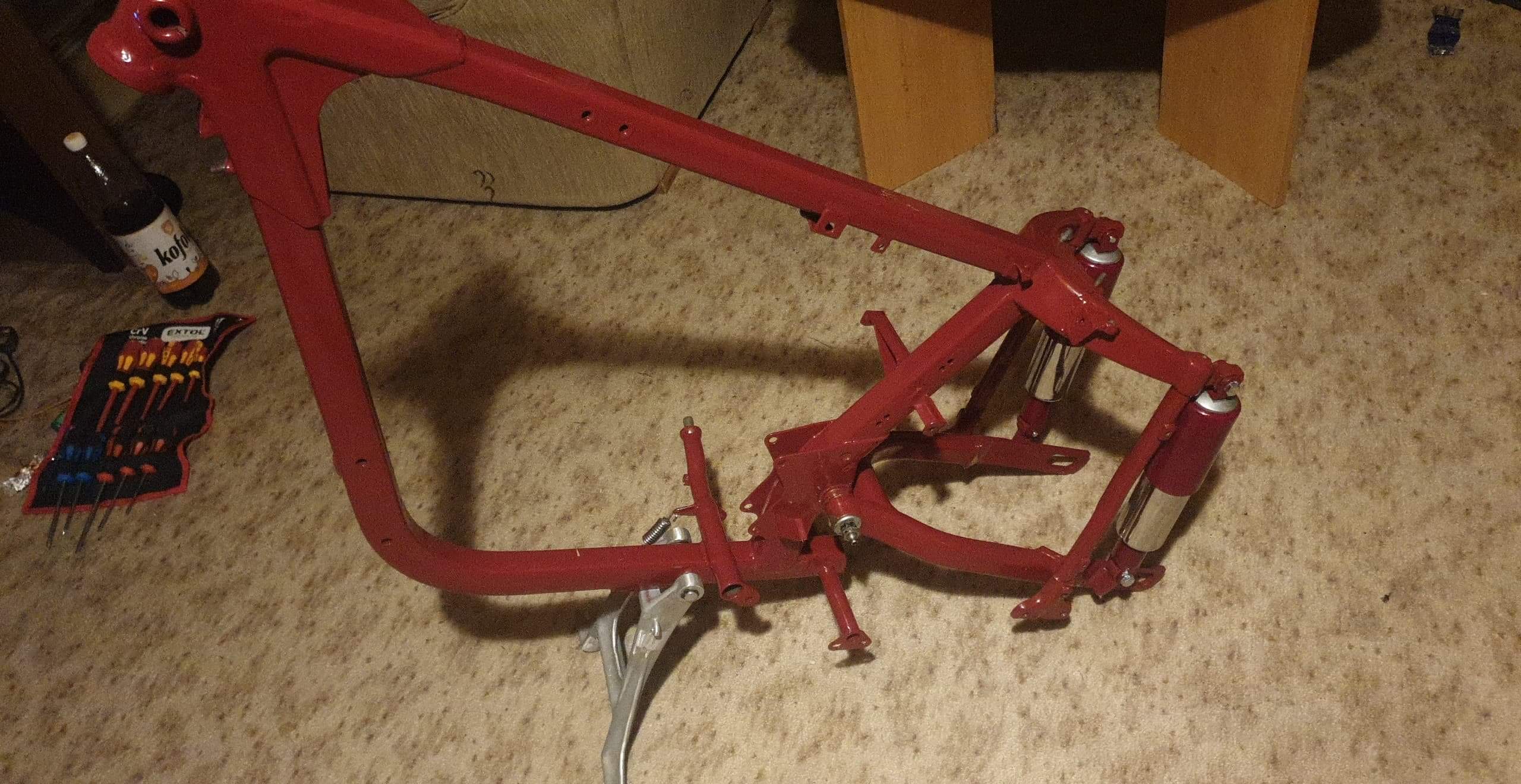 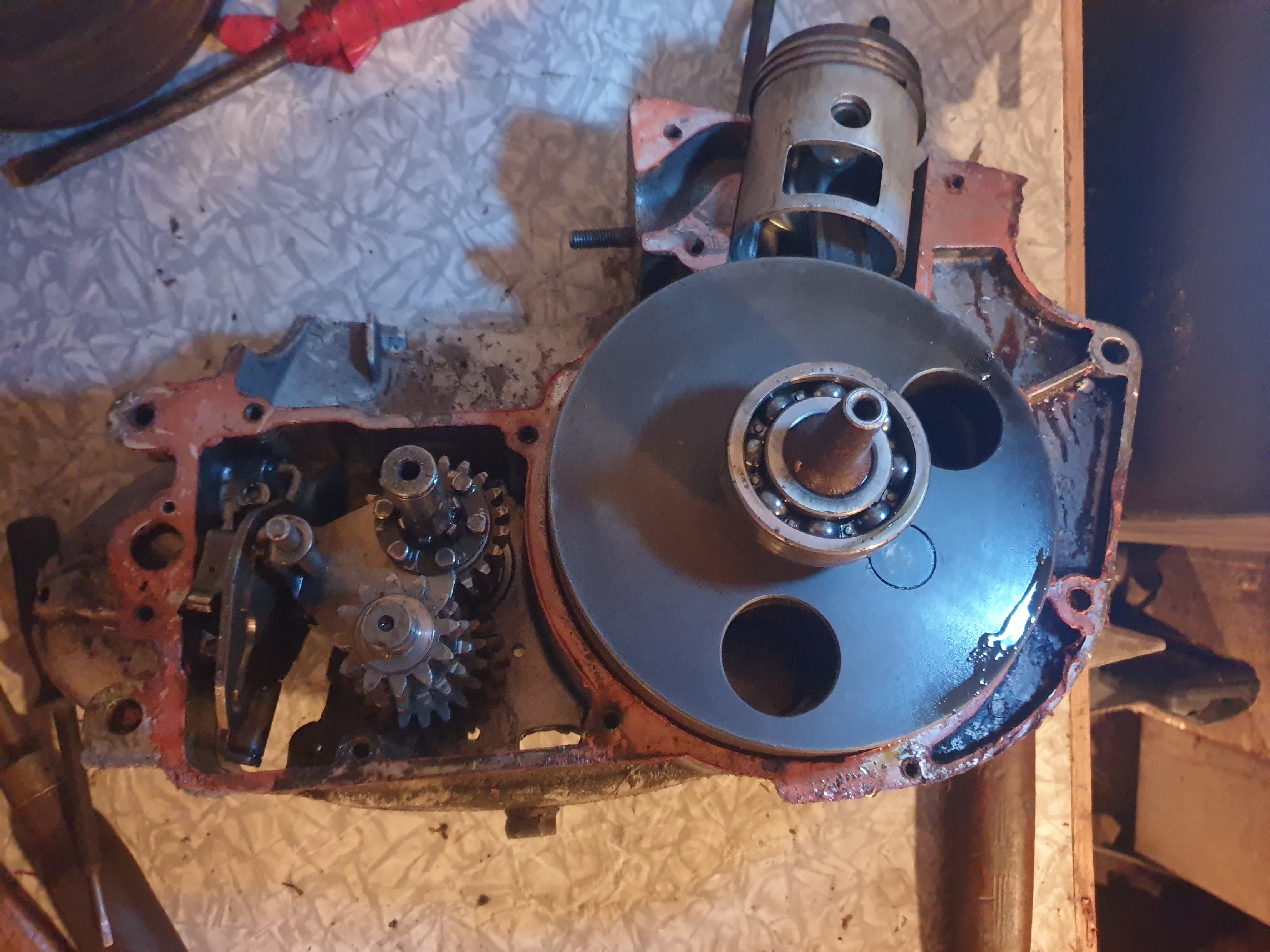 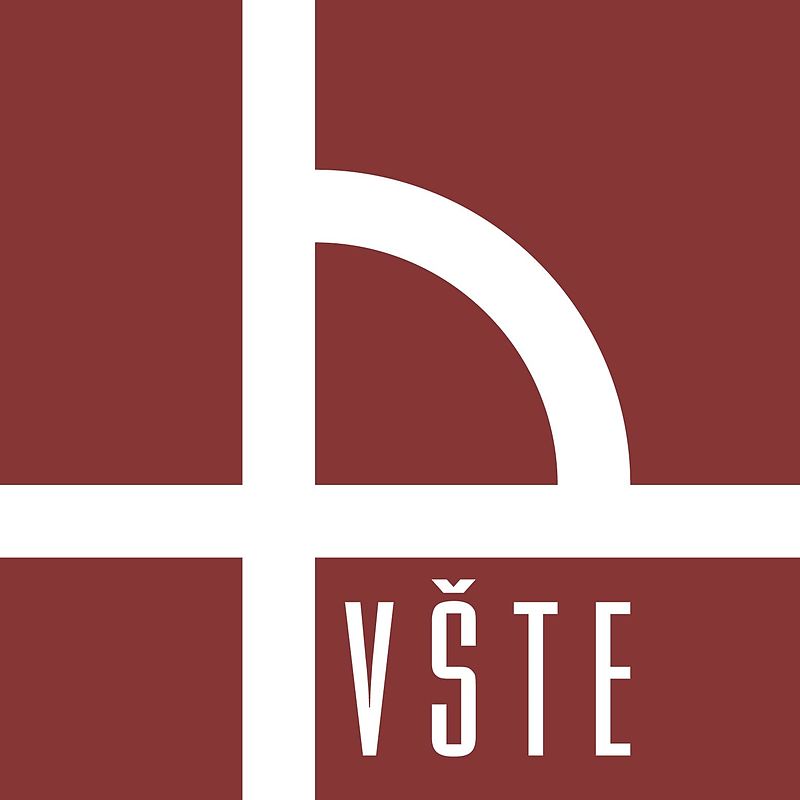 Jawa 250/353-03
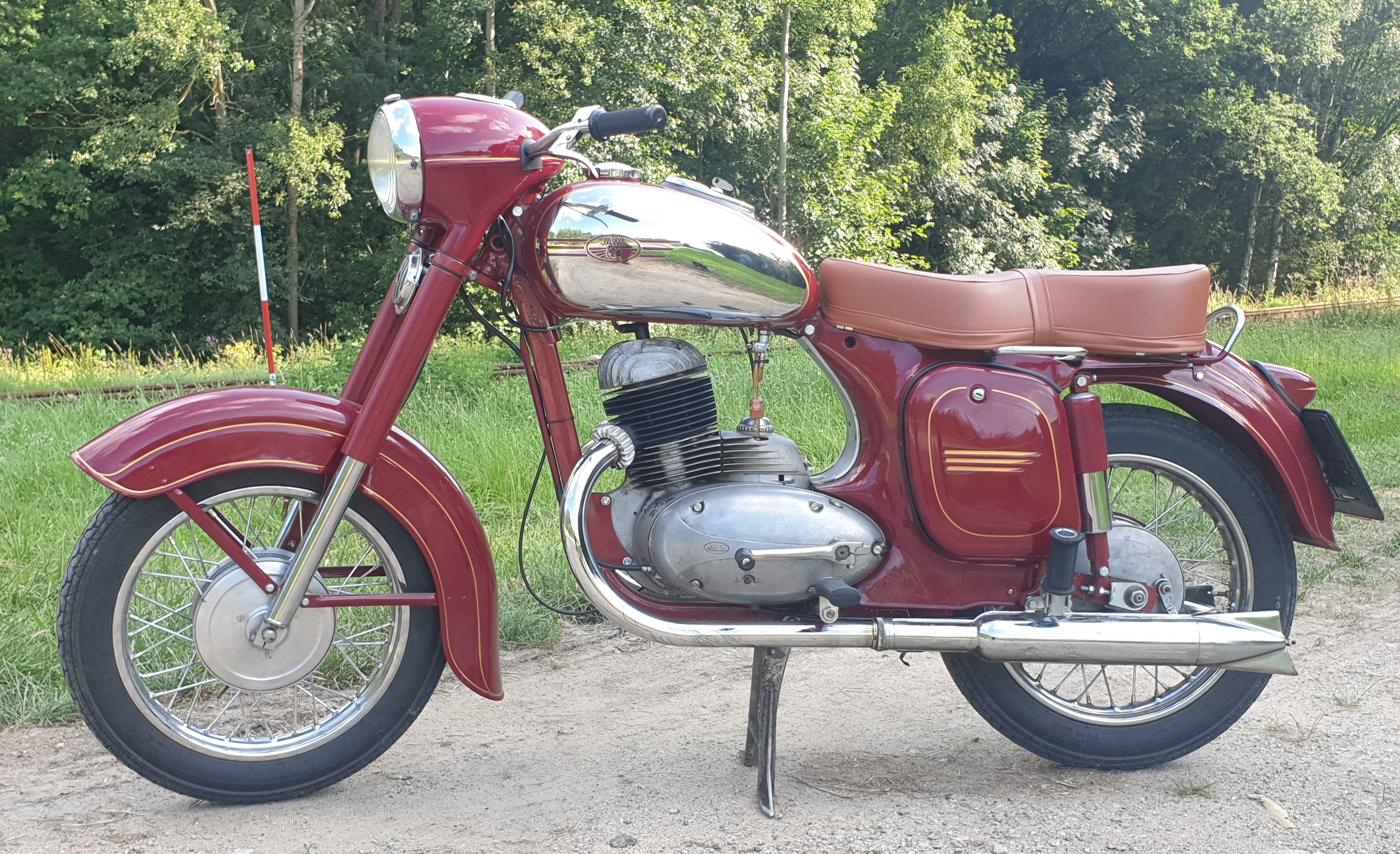 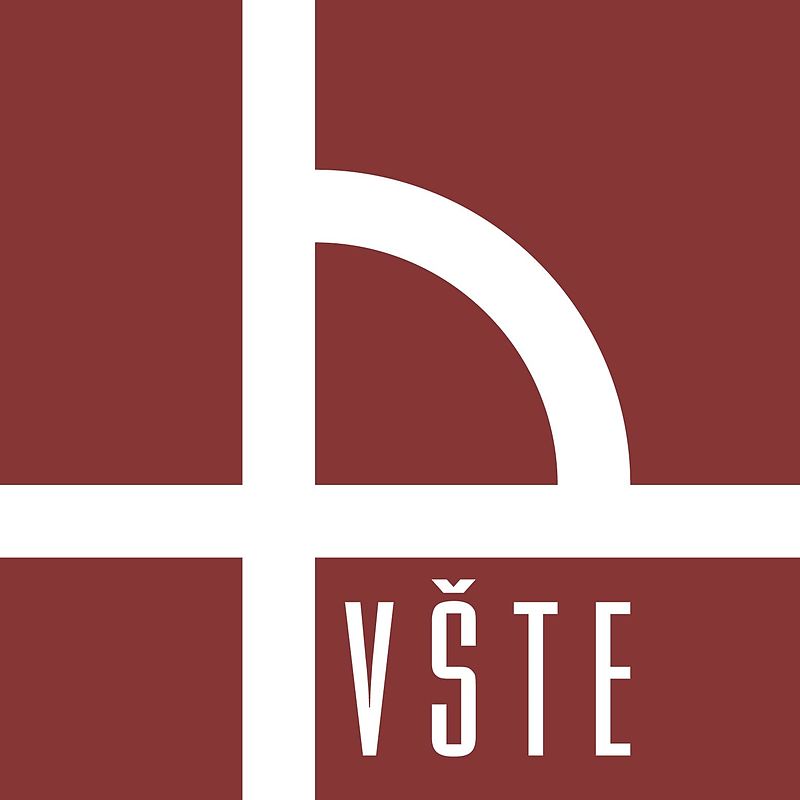 Doplňující dotazy
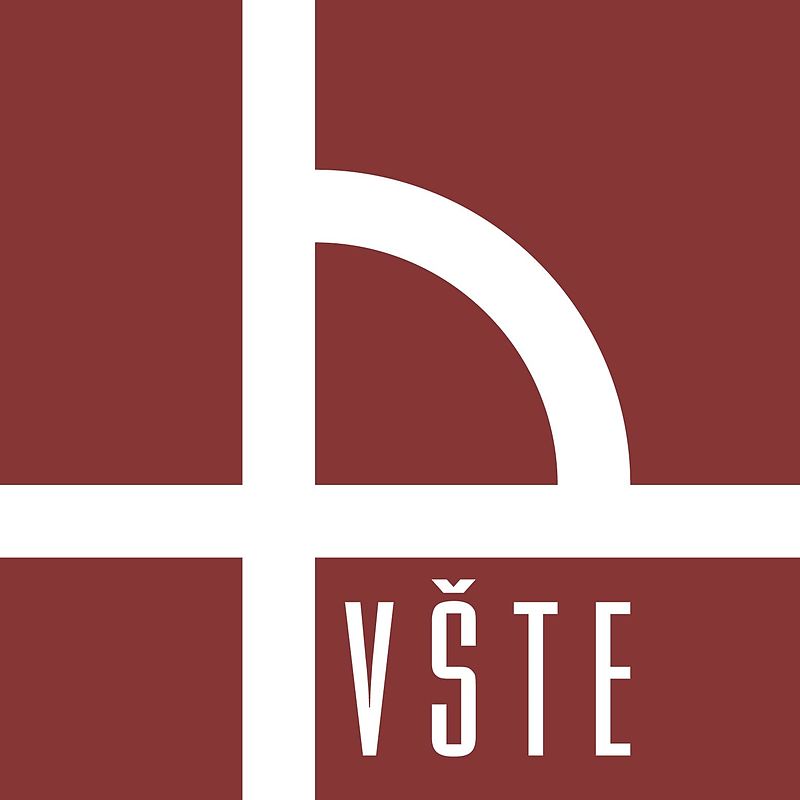 Doplňující dotazy
Příklad odkazu na zdroj v textu: (Vochozka, Váchal a Rousek 2012, s. 92-93).
Příklad odkazu na zdroj v seznamu literatury: VOCHOZKA, M., J. VÁCHAL a P. ROUSEK, 2012. Metodika psaní odborných prací na VŠTE. [CD]. České Budějovice: Vysoká škola technická a ekonomická. ISBN 80-7468-027-4.
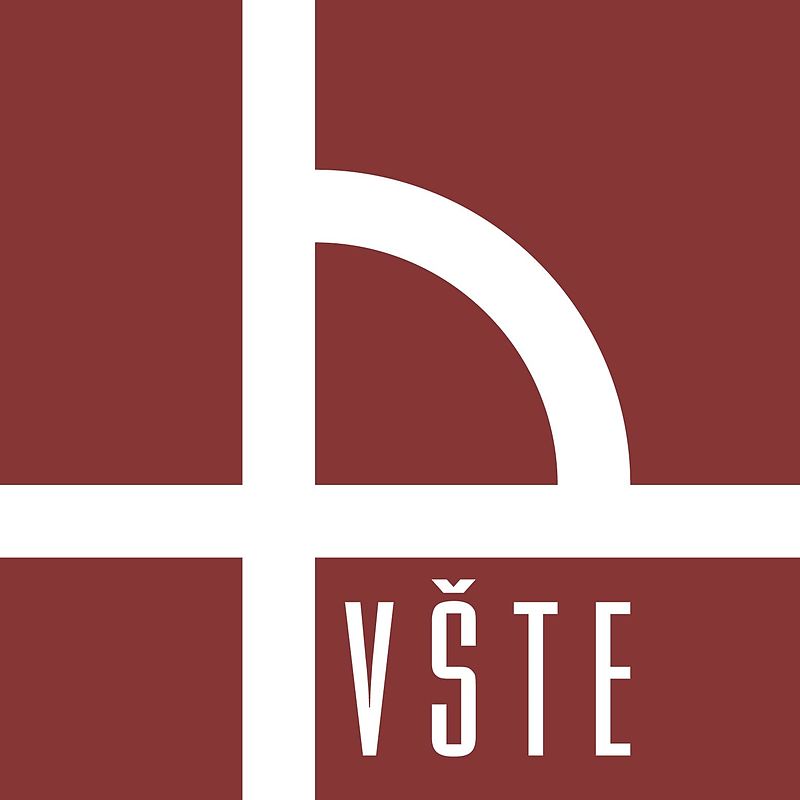 Doplňující dotazy
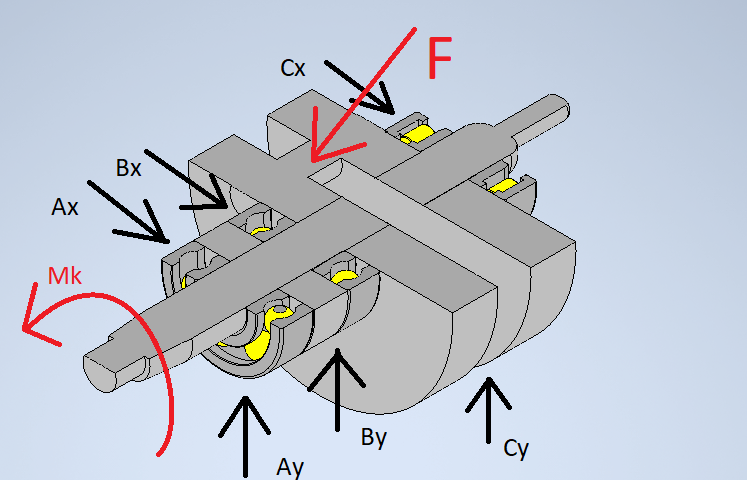 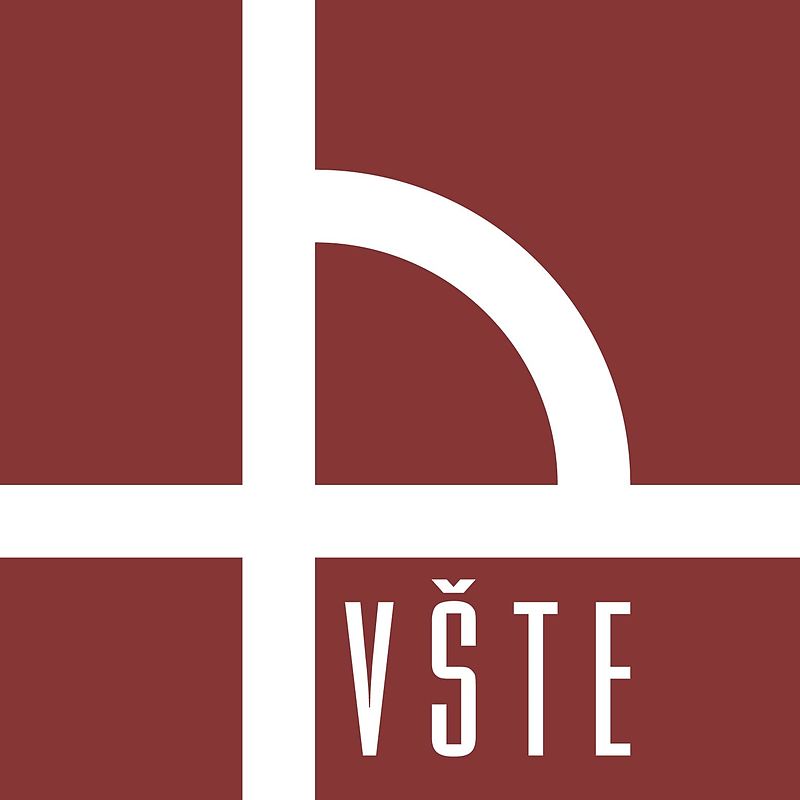 Děkuji za pozornost
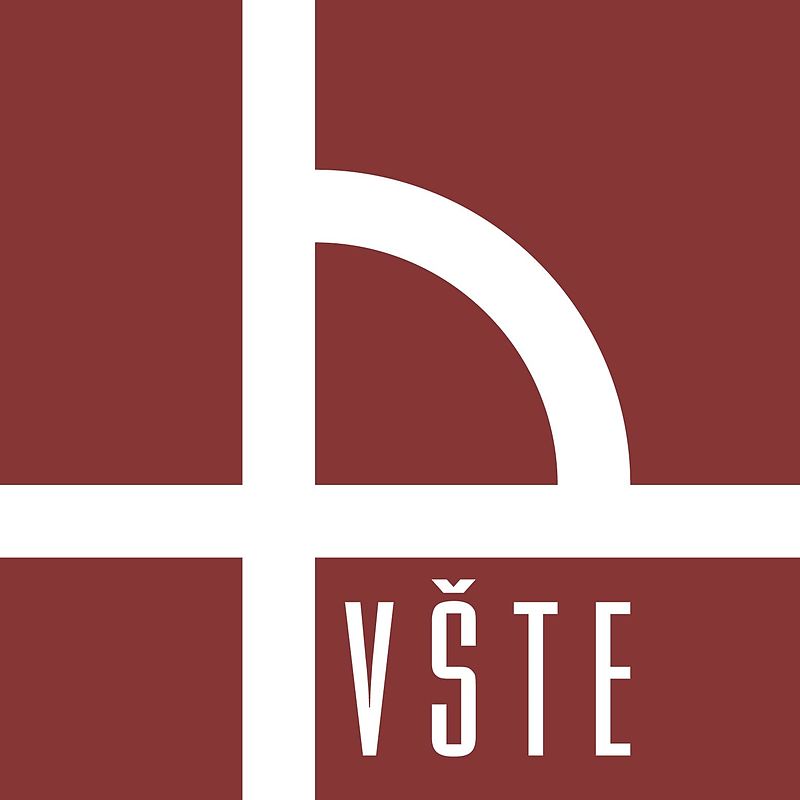